林文斌
文藻外語大學東南亞學系副教授兼主任
學習歷程怎麼做？自述怎麼寫？家長、同學別擔心!
國立臺灣大學政治學博士，專研國際關係、政治經濟學
科技部人文社會科學研究中心訪問學者
日本國立大阪大學法學與政治研究科外國人招聘研究員
日本交流協會研究獎助
外交部外交獎學金
自由時報記者、核稿編輯
台灣省議員省議員助理
自我介紹1
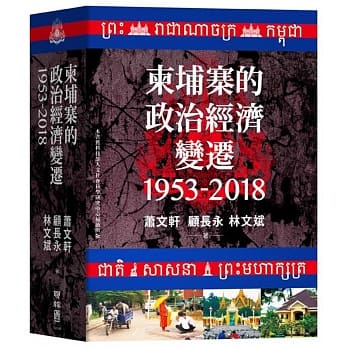 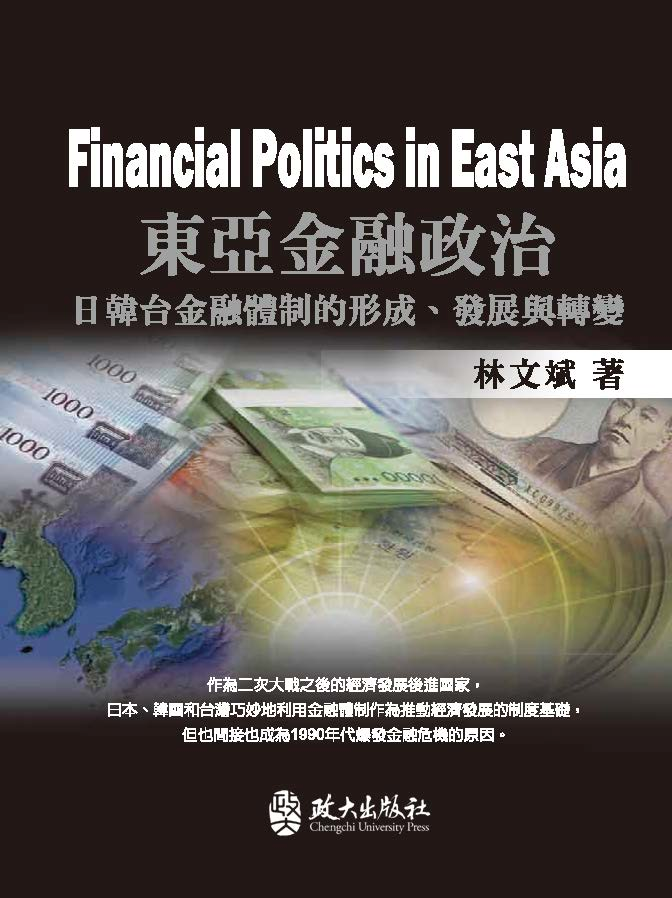 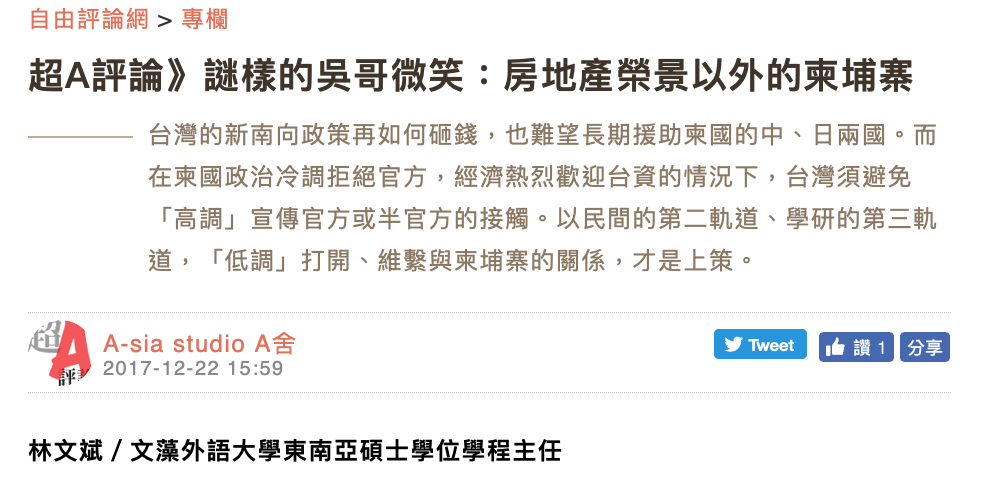 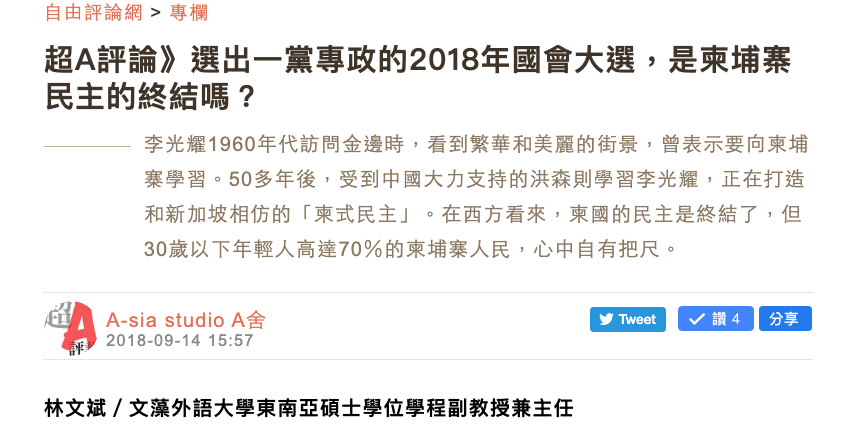 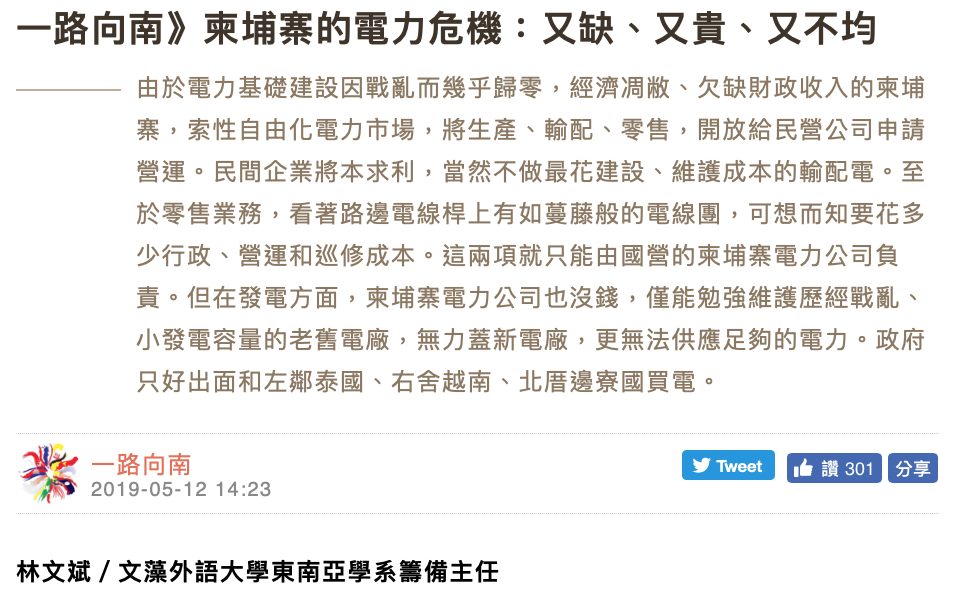 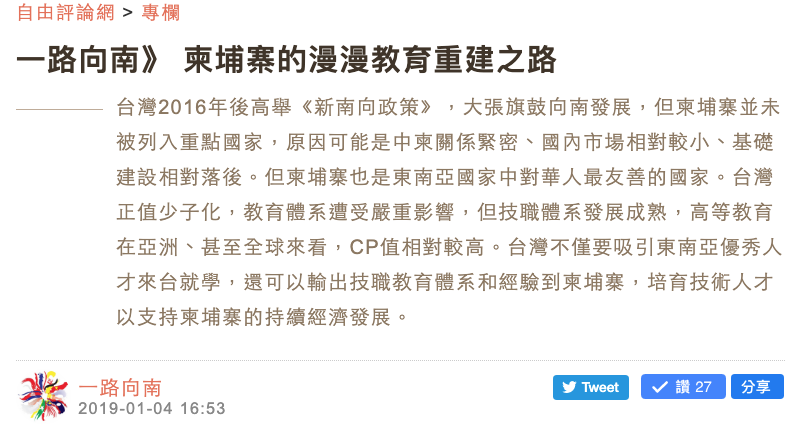 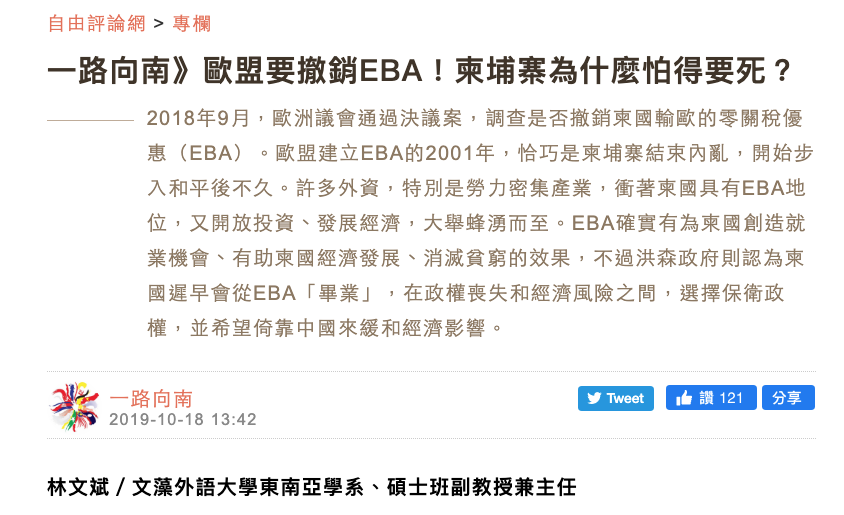 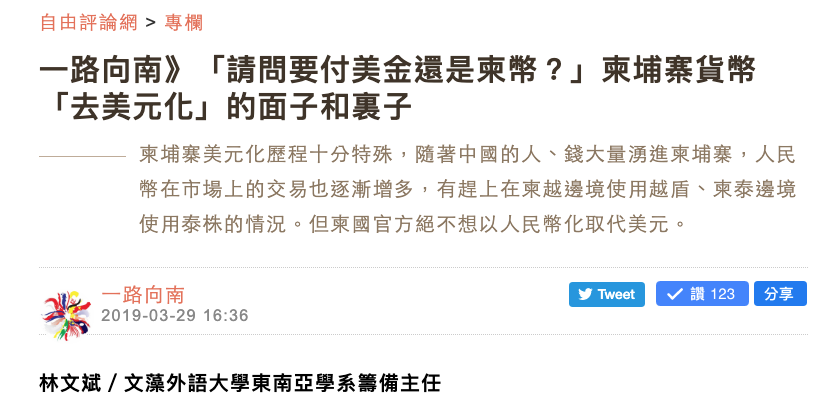 自我介紹 II
出生在台北市的高雄女婿、兩個女兒的爸爸。一個女兒讀五專、一個女兒讀高中。
因為太過熱愛研究工作，常坐在書桌前揮手疾「輸」、臉都被螢幕遮著的模樣，一度被女兒們笑稱「無臉男」。他番然悔悟，立志要成為妻子和女兒們心中「有頭有臉」的爸爸。
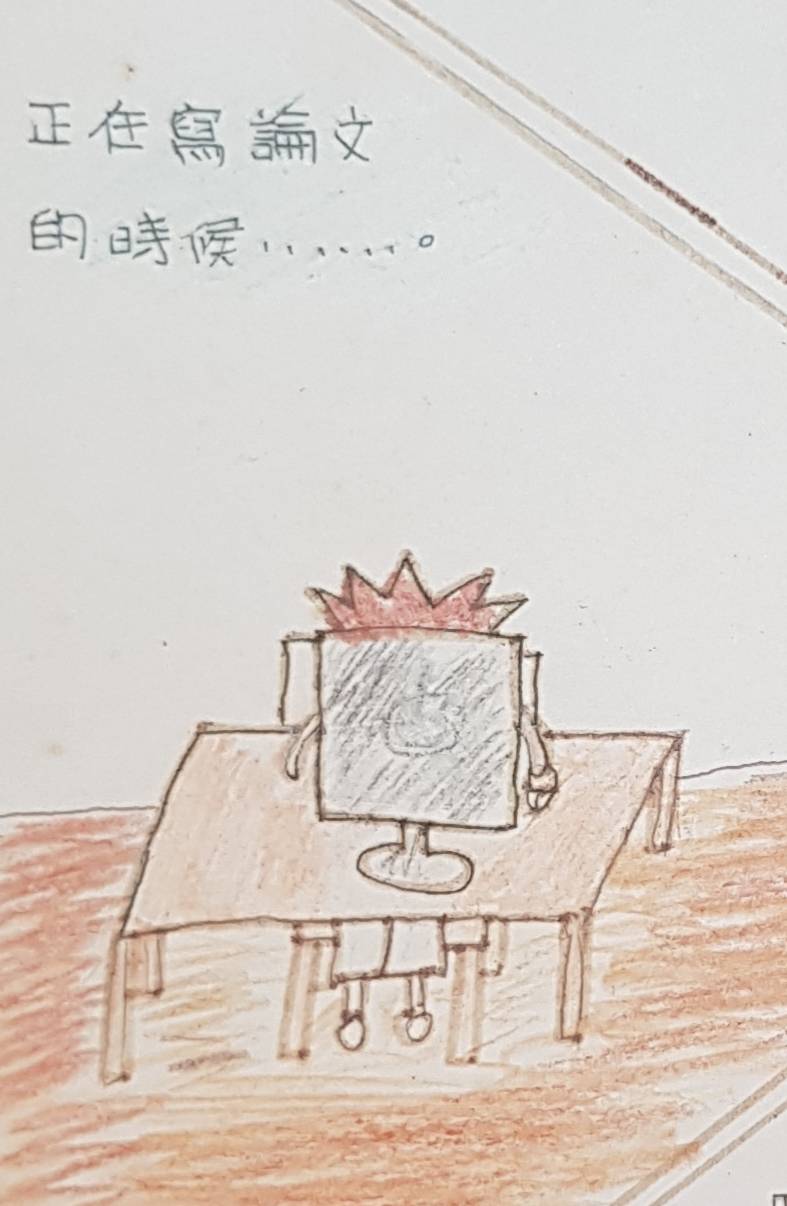 無臉男的典故
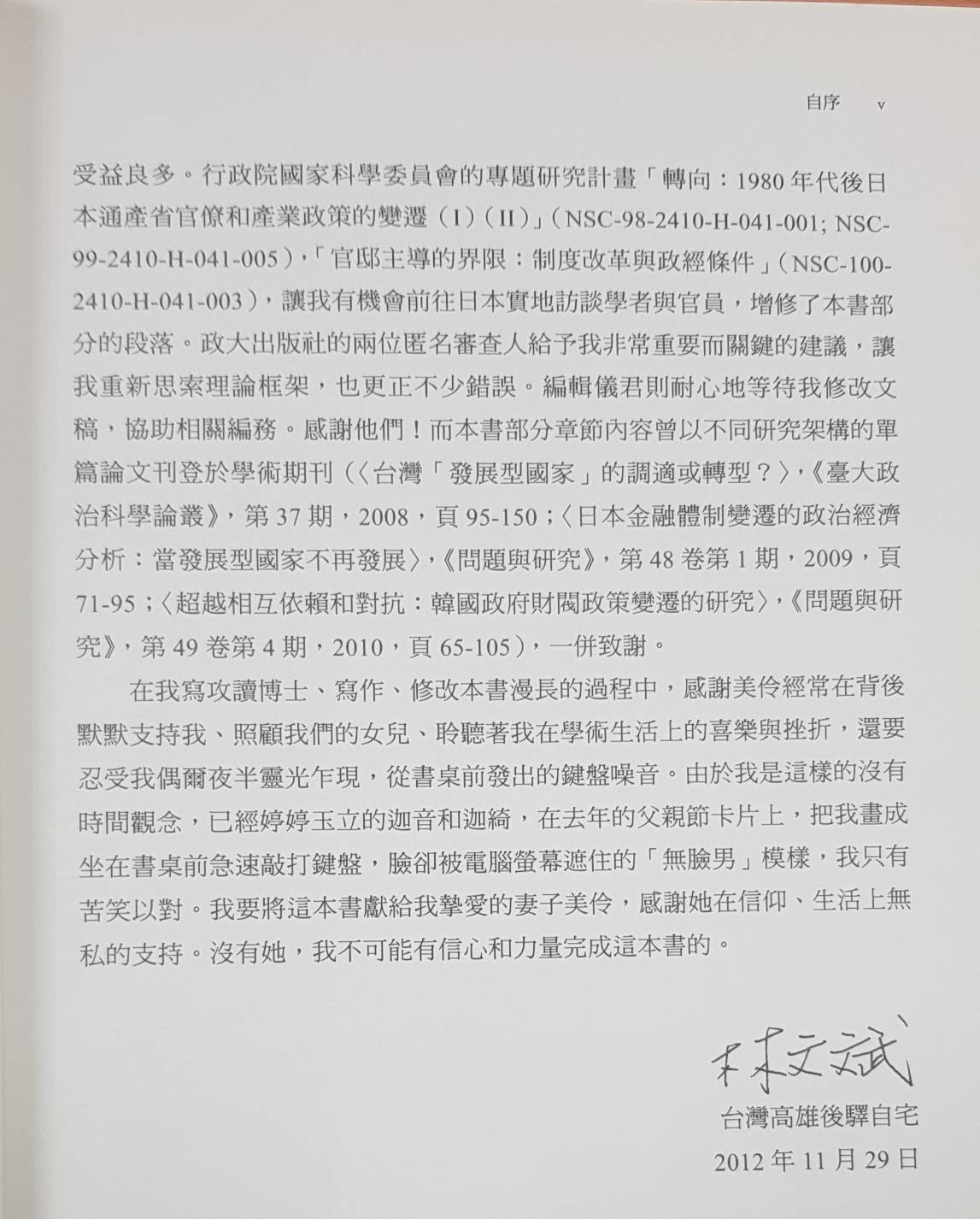 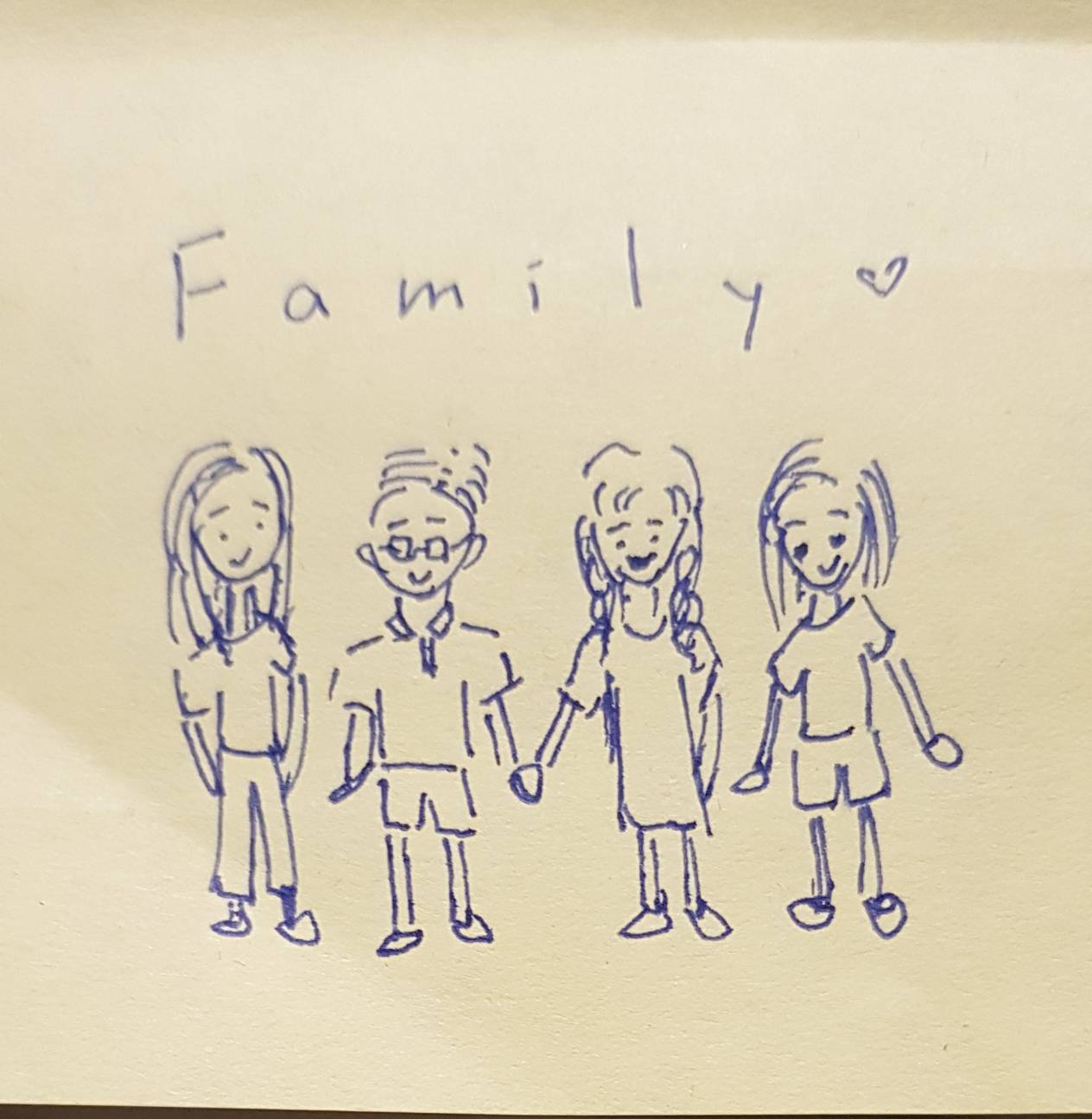 現在的我在女兒心目中，有頭有臉，也有身體了
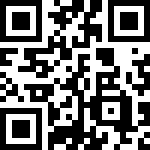 所謂108課綱和大學入學方式變革
108課綱不只影響全國高中職同學、家長和老師，大學教授也被一同被捲入
我在108年起和高中職端密切聯繫，要瞭解高中職同學們所做的「學習歷程檔案」是什麼。
基於三年多來參與各類大小相關研習，審閱各類書審資料的工作經驗，
以及身為家長和女兒一起討論如何準備各類書審資料的過程，和家長們分享我的經驗與建議。
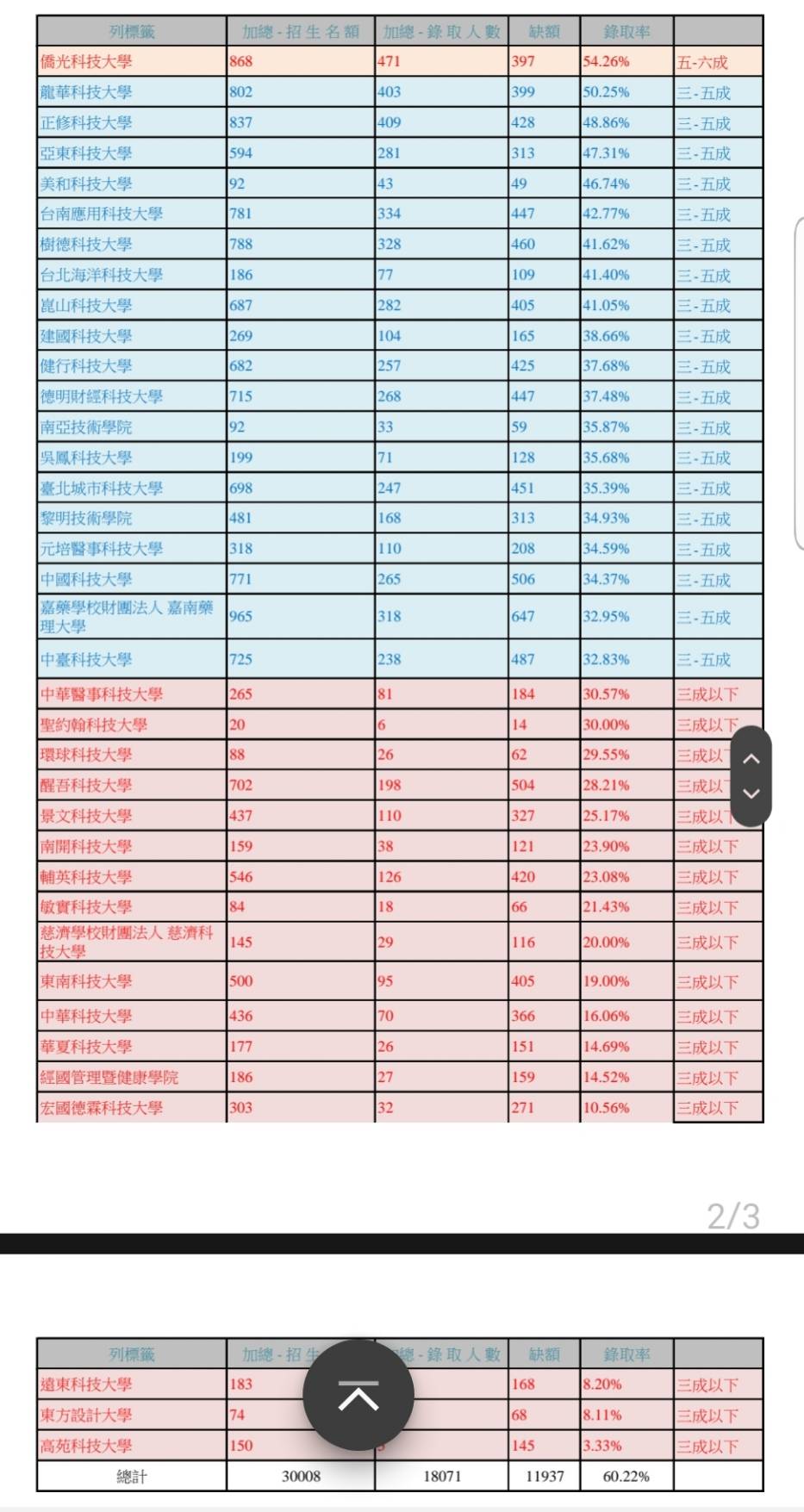 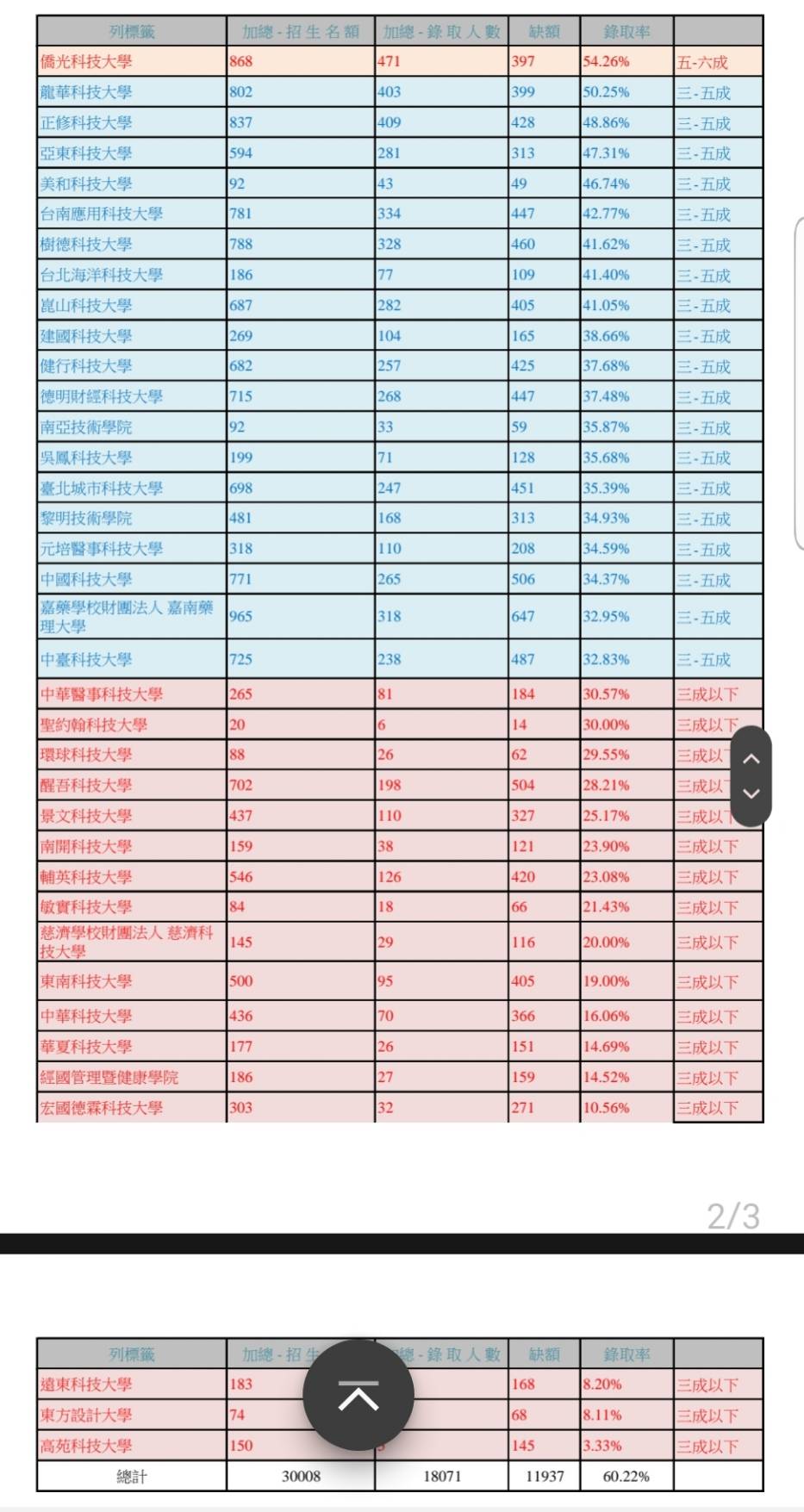 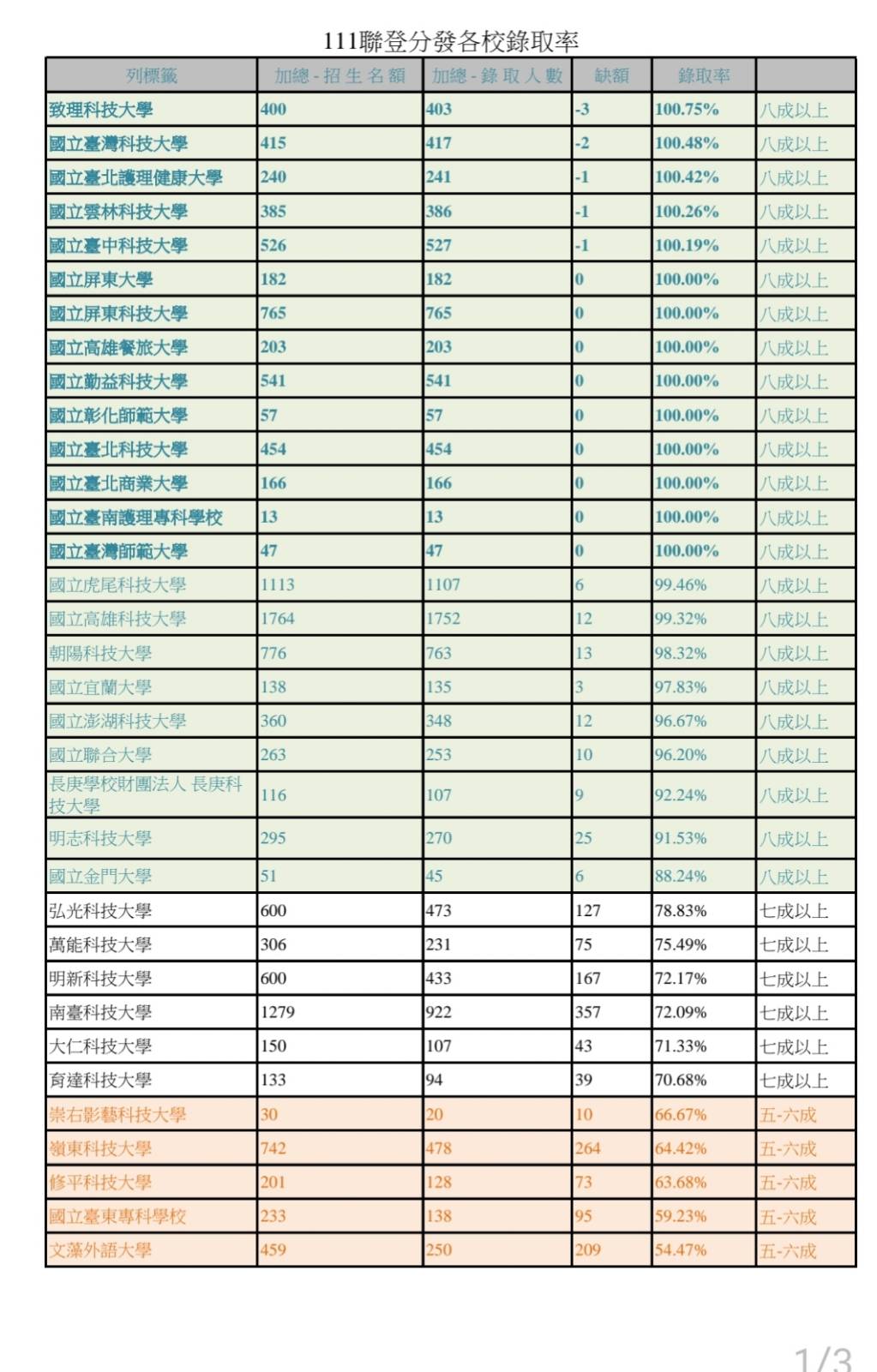 111四技甄選入學簡章
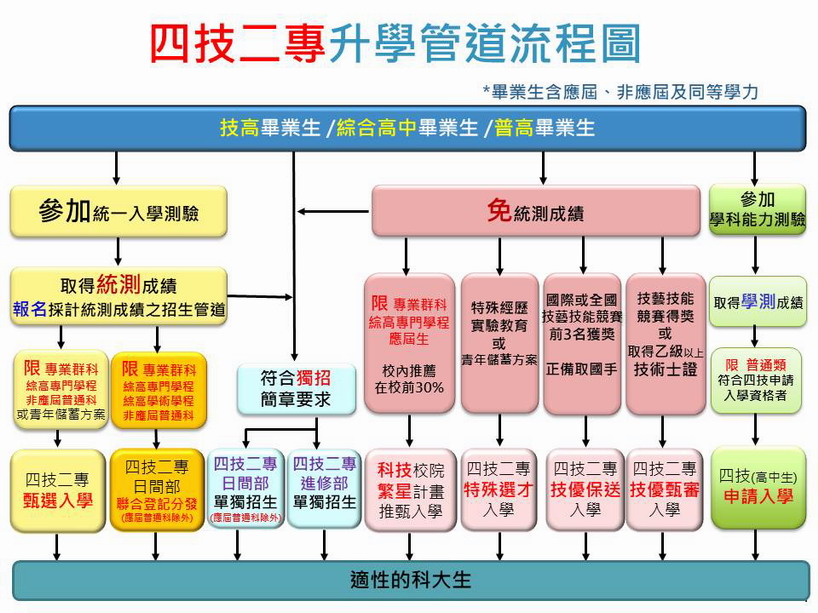 https://techexpo.moe.edu.tw/search/history/2020/profile_edutype.php?ec=4
https://www.techadmi.edu.tw/111new/
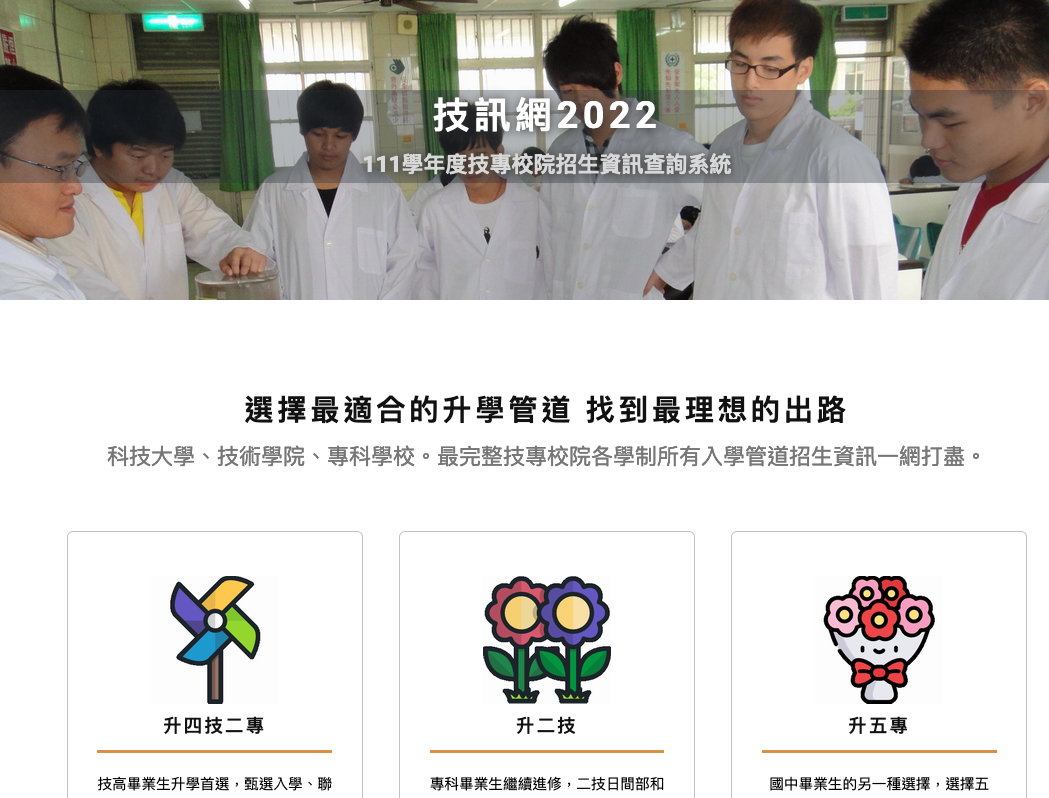 去那裏找資料？
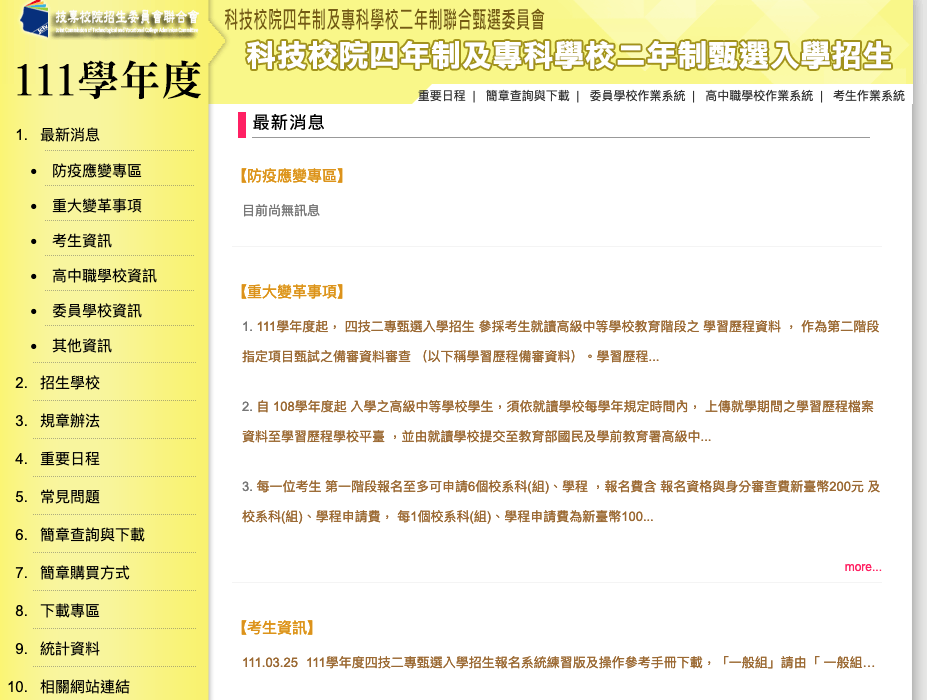 點這裏 查詢各系分則
待出現類似下方的資料
技訊網
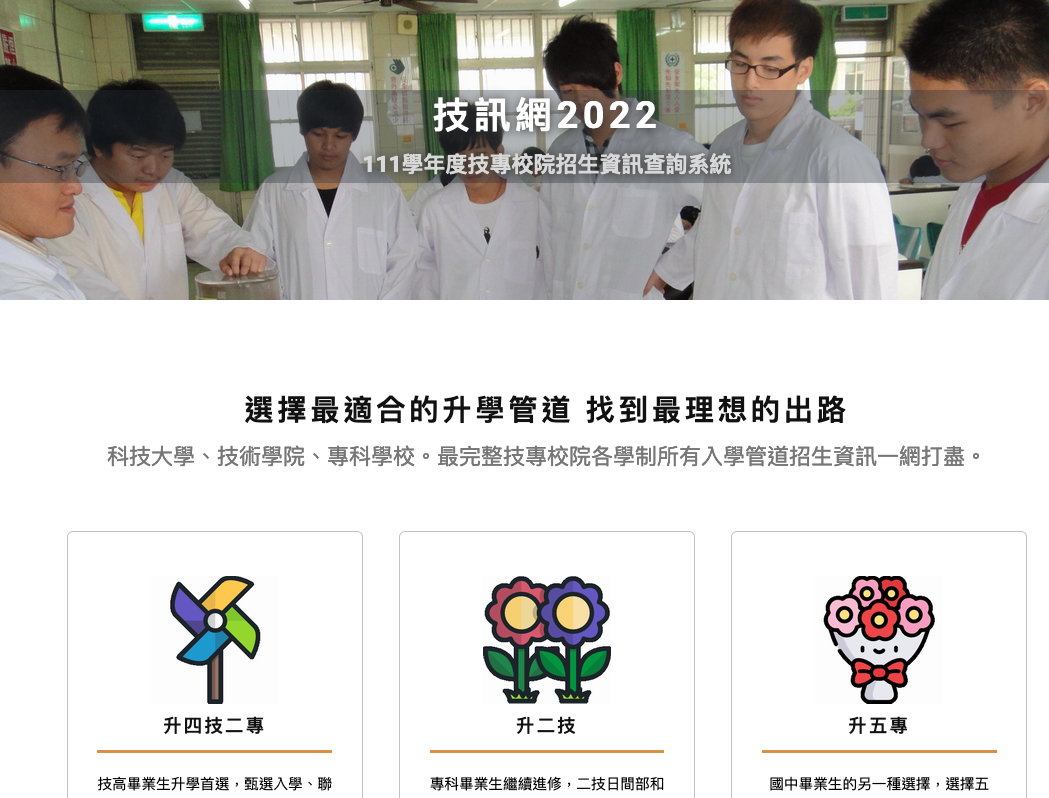 Step 2
Step 1
Step 1
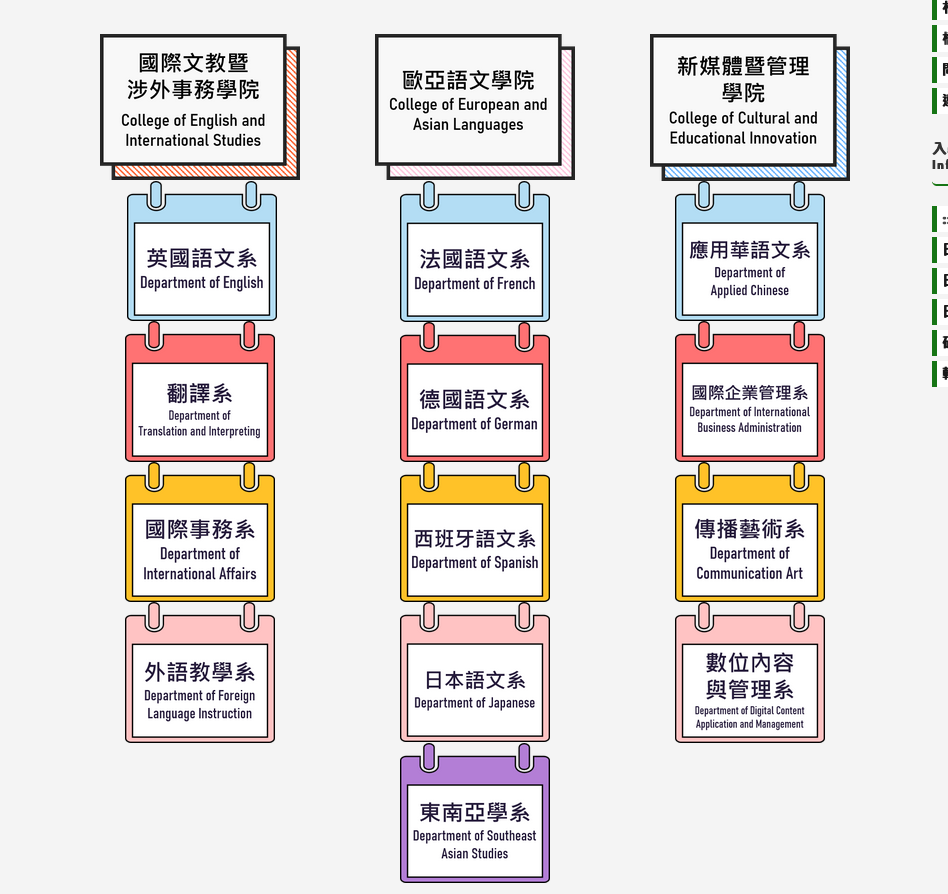 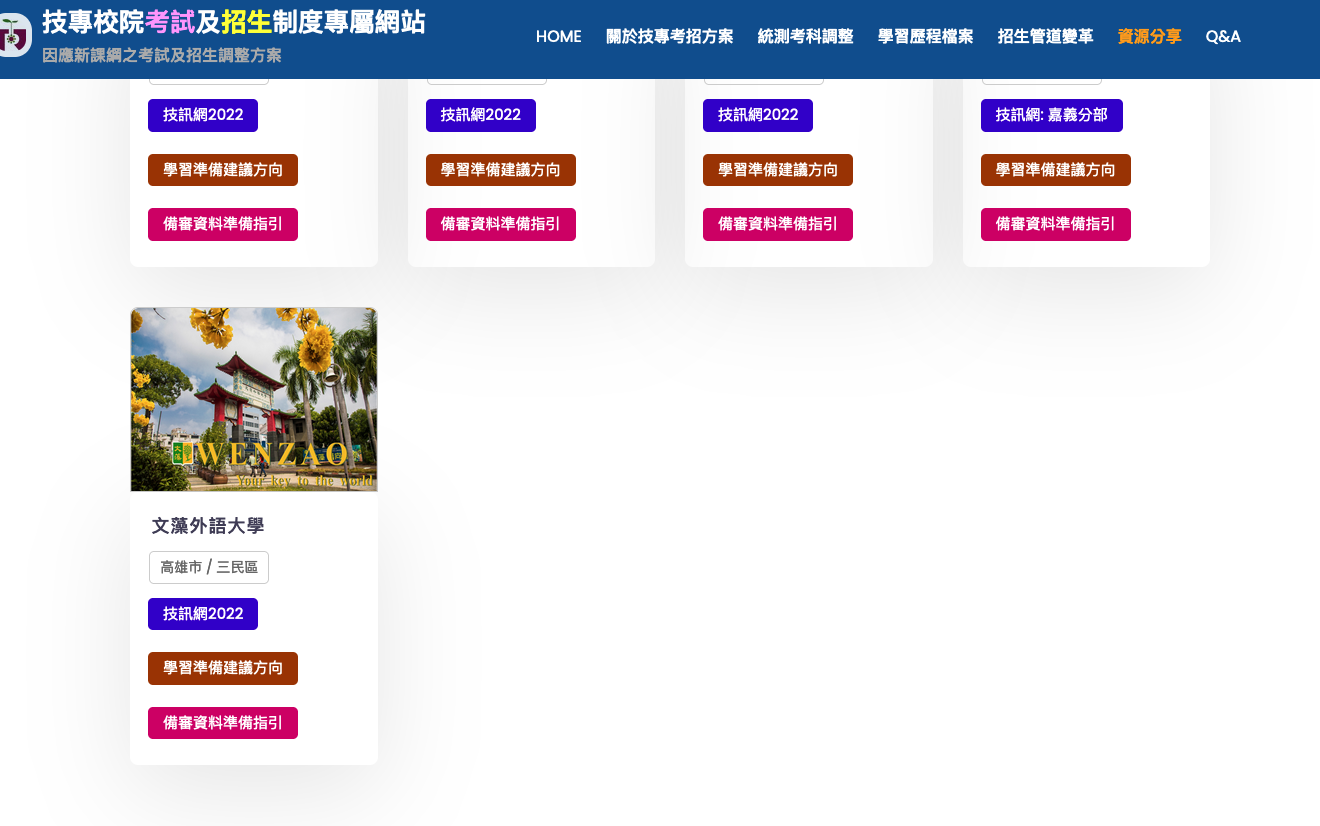 學習歷程怎麼自述、多元表現心得怎麼綜整？
學習歷程怎麼自述、多元表現心得怎麼綜整？
學習歷程怎麼自述、多元表現心得怎麼綜整？
什麼是獨特性？什麼是亮點？
Q & A